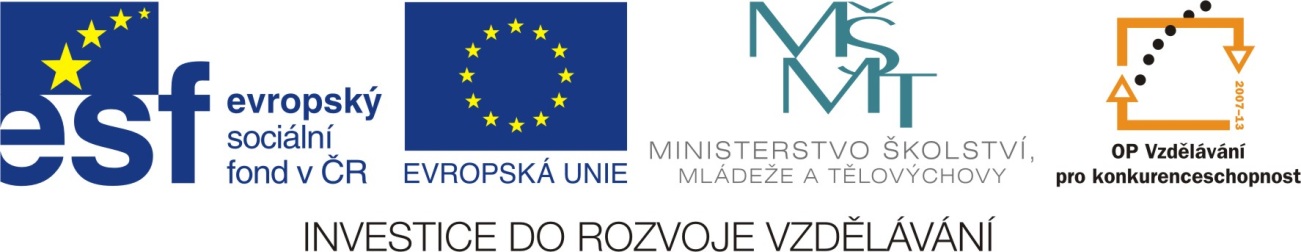 [Speaker Notes: Styl výše uvedené tabulky pro doplnění informací k materiálu si můžete zvolit sami. Důležité je dodržet náležitosti v ní uvedené.]
ANOTACE
Materiál slouží jako doplněk učiva v rámci tématu Matematika a její aplikace.
Materiál slouží k procvičení učiva Desetinná čísla.
Vytvořeno jako DUM do předmětu matematika pro pátý ročník základní školy.
Materiál doporučuji prezentovat pomocí dataprojektoru.
Materiál byl vytvořen a pilotován ve druhém  pololetí školního roku 2012/2013.
Daná desetinná čísla zapiš desetinnými zlomky.
Napiš alespoň pět různých desetinných čísel
a) s jedním desetinným místem

___________________________________
b) se dvěma desetinnými místy

___________________________________
c) se třemi desetinnými místy

___________________________________
Doplň chybějící čísla.
Desetinné zlomky zapiš desetinnými čísly.
Pomocí číslic 3, 6, 7 a desetinné čárky vytvořte všechna taková desetinná čísla, která obsahují každou z těchto číslic právě jednou.
Př. 3,67
____________________________________________________________________________________________________________________________________________________________
Čti desetinná čísla
3,078                56,7            453,980               6,09   
            0,345              1,2                      456,9      
567,89            0,002               34,12                   5,5 
            6,230               0,45                 78 564,8  
1 435 765,9                     345 653,23                0,78 
   3,5                   12,2                               44,3
         658,01                     0,3         0,03              8,22 
                           0,003             4,3             55,5